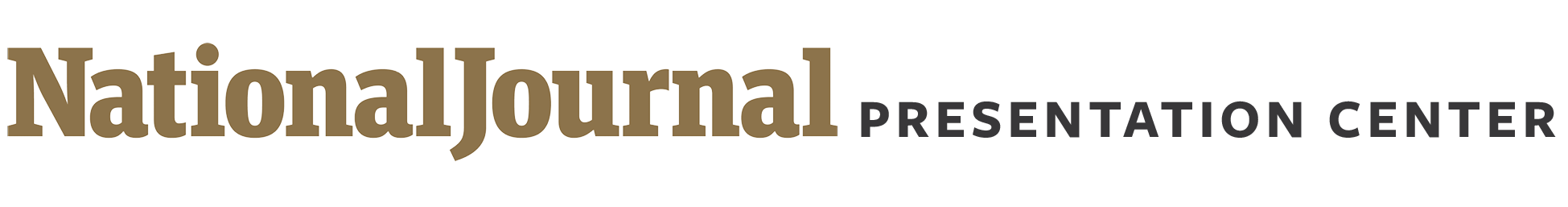 Funeral for former President George H.W. Bush held; voter fraud allegations in North Carolina’s 9th Congressional District
Week in Review: December 3 – December 7
Mon
Dec.
President Donald Trump railed against one longtime associate, Michael Cohen, while praising another, Roger Stone, for refusing to testify against him. “Nice to know some people still have ‘guts!’” Trump wrote. 
The body of the late President George H. W. Bush, who died Friday at the age of 94, was flown to Washington, D.C., where he will lie in state at the U.S. Capitol Rotunda before his funeral Wednesday. 
The House and Senate plan to vote this week to extend the government-shutdown deadline by two weeks, funding the government through December 21.
3
Tues
After a closed-door briefing with CIA Director Gina Haspel, several senators said that evidence strongly points to Saudi Crown Prince Mohammed bin Salman’s involvement in the murder of the journalist Jamal Khashoggi.
President Donald Trump threw a potential trade deal between the United States and China into confusion by threatening to impose more tariffs on China. 
Incoming House Majority Leader Steny Hoyer said that Democrats might refuse to seat North Carolina GOP Rep. Mark Harris until election officials investigate allegations of absentee-ballot fraud against his 2018 campaign.
Wed
The funeral for former President George H. W. Bush, who died Friday at the age of 94, was held Wednesday at the Washington National Cathedral. 
The GOP-controlled Wisconsin state legislature passed measures to limit the powers of the incoming Democratic governor and attorney general.
Faced with 100 lawsuits from former team doctor Larry Nassar's sexual-assault victims, USA Gymnastics has declared bankruptcy.
Thurs
Former Massachusetts Governor Deval Patrick has announced in a statement that he will not be running for president in 2020, saying that the "cruelty of our elections process" would adversely impact people close to him. 
Meng Wanzou, the chief financial officer of Huawei, China's largest telecom manufacturer, was arrested in Canada on charges likely related to American sanctions against Iran.  The American government has requested her extradition. 
Newly disclosed emails show that a top White House appointee at the Department of Veterans Affairs attempted to prevent the agency's chief diversity officer from condemning white nationalist-associated violence in Charlottesville last year.
Fri
Dec.
Dec.
Dec.
Dec.
4
5
7
6
Democrat Dan McCready withdrew his concession in North Carolina’s 9th District, following allegations of election fraud against Republican candidate Mark Harris.
GOP Rep. David Valadao conceded the race in California’s 21st District, bringing Democrats’ gains in the House to 40 seats. 
Trump plans to nominate State Department spokeswoman Heather Nauert as the next ambassador to the United Nations.
Sources: The Atlantic Politics and Policy Daily; The Hill; The New York Times; Politico; Axios; Washington Post.
Nicholas Wu| Slide last updated on: December 7, 2018
1